Results of the check the Assembly RE3/1
Voevodina Elena
24-26 Nov. 2016
The main goal:
Checking and correction errors in the Assembly RE3/1
Trapezoid
Sketch of the trapezoid
3D model of the RE3/1
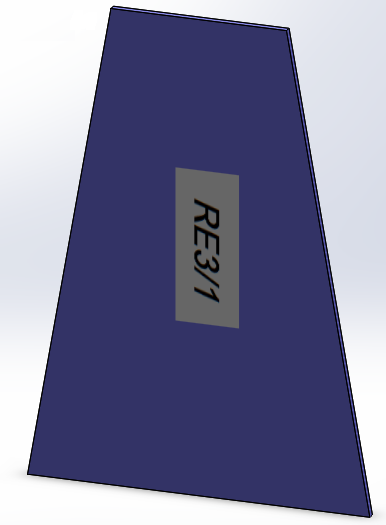 Thickness 25 mm
Assembly of the RE3/1
*3D model of the complete assembly of the RE3/1
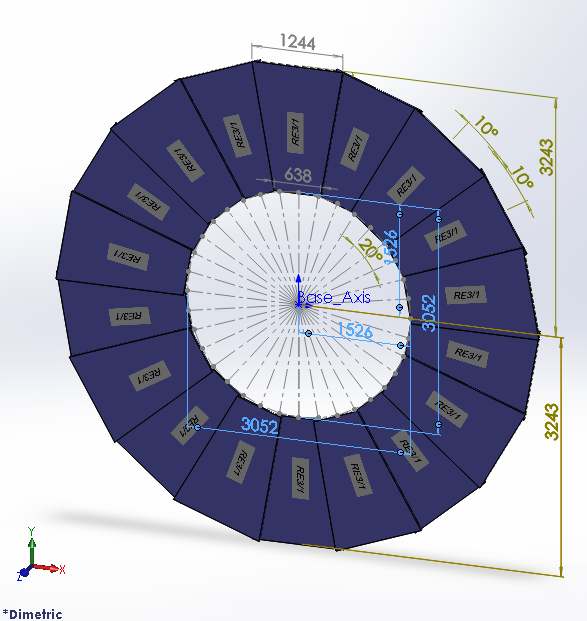 Distance between two chambers of the RE3/1  = 5 mm
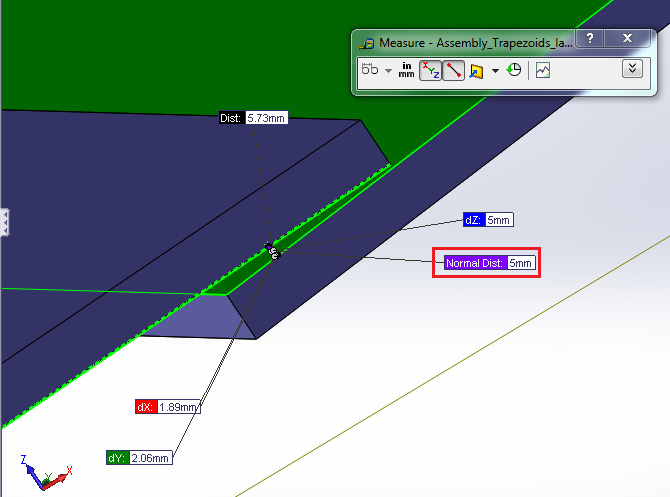 * Name of the file: Assembly_Trapezoids_labels_RE31.STEP
Check of the main parameters of the assembly YE3
Assembly of the YE3 with RE3/2, RE3/3 and Neutron Shielding
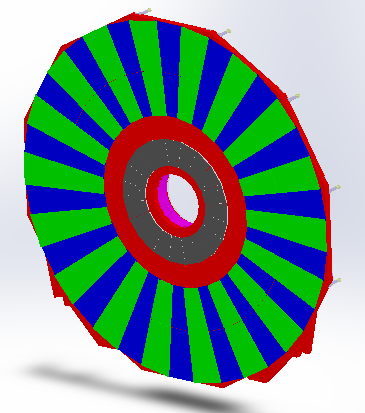 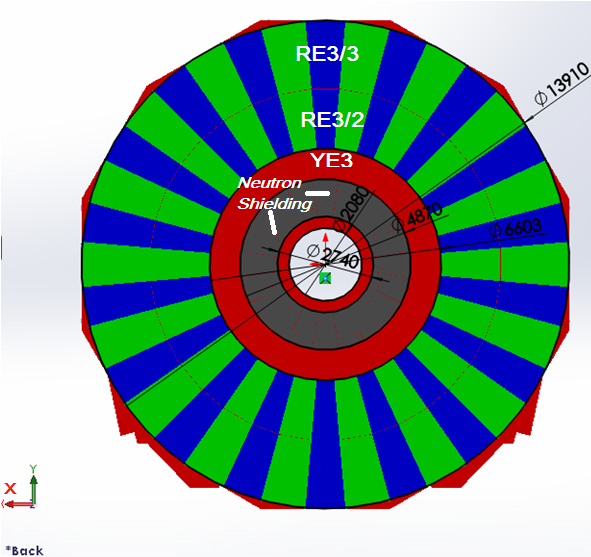 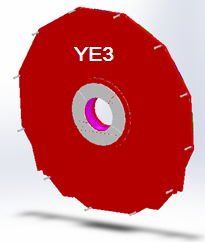 Thickness of the YE3 = 250 mm;
Thickness of the RE3/2 and RE3/3 = 38 mm;
Gap between RE3/2 and RE3/3 = 0.5 mm
*Integration assemblies of the YE3 with RE3/1
Chamber №1 of the RE3/1 was centered of the “axis X”
Distance between the Assembly of the RE3/1 and Neutron Shielding  = 5 mm
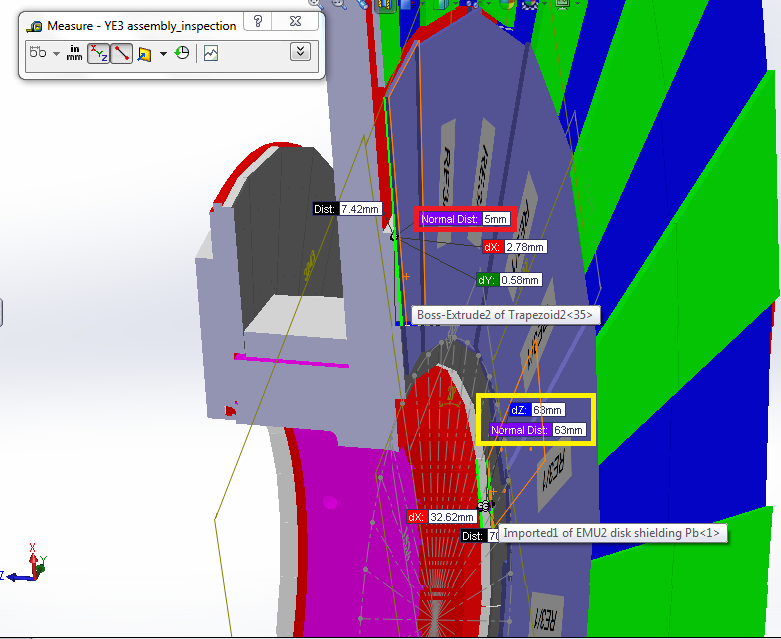 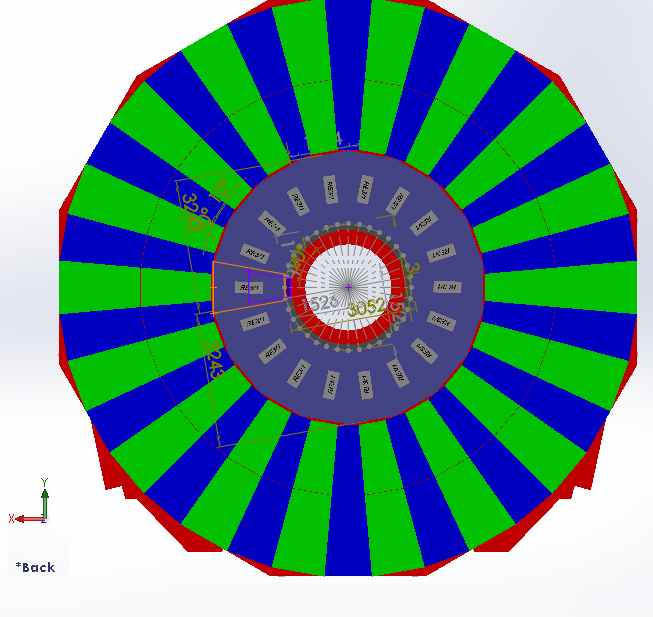 Thickness 
of the
 Neutron 
Shielding  
= 63 mm
* Name of the file: YE3 with RE31 assembly_inspection.STEP
*Mounting RE3/1
M12 Mounting Holes for 20deg Chambers
Ian Crotty
* Name of the file: HighEtaParaSpaceRPCIanFeb2014V2.pptx
Probable location of the chamber №1 RE3/1
Open Question about M12  !
How does the M12 of the mounting holes locate on the YE3? (I need  to known a coordinate [X ; Y] of the location M12 on the YE3)
I cannot only guess looking the image on the slide 7  I need to know exactly!
* In my assembly YE3 doesn’t have the M12 holes.
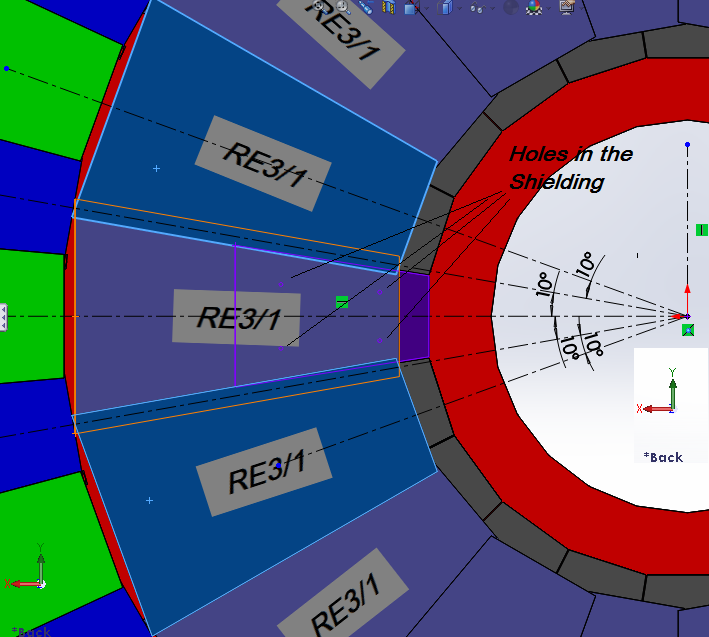 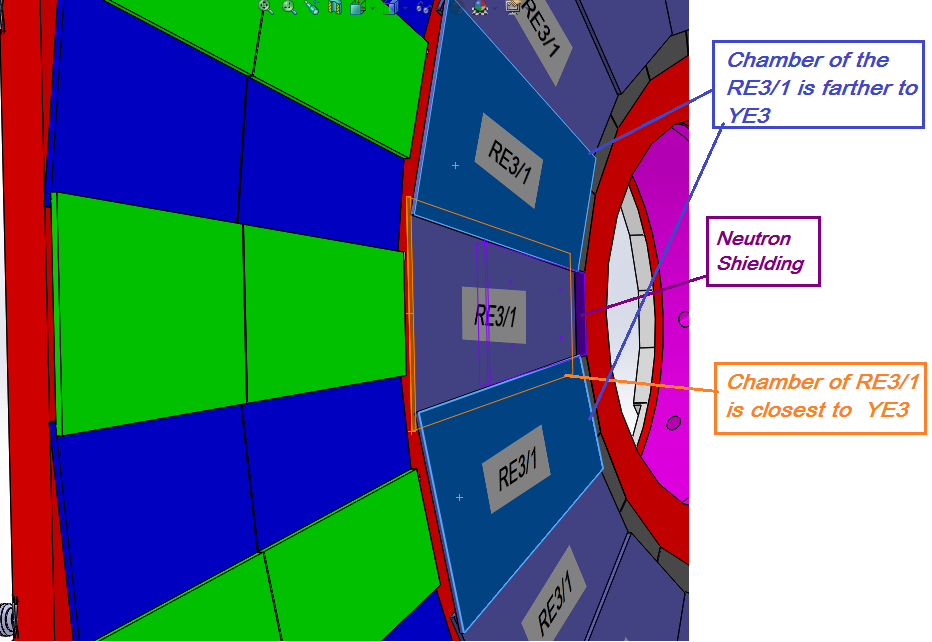 Check of the main parameters 
of the assembly YE2
Assembly YE2 with ME3, ME2 and ring Neutron Shielding
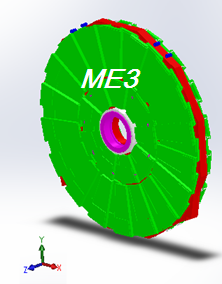 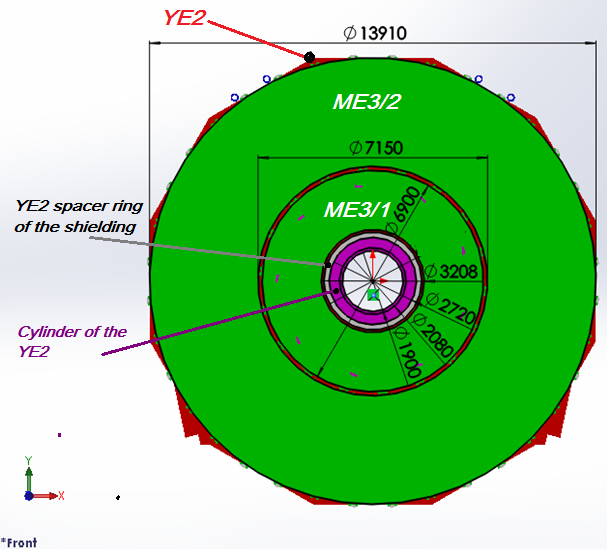 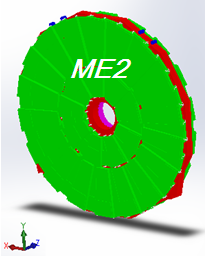 Thickness of the YE2 = 600 mm;
Thickness of the ME = 244 mm;
Gap between the two chambers of the ME = 4mm
*Integration Assemblies YE3 and YE2
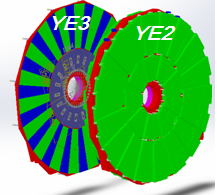 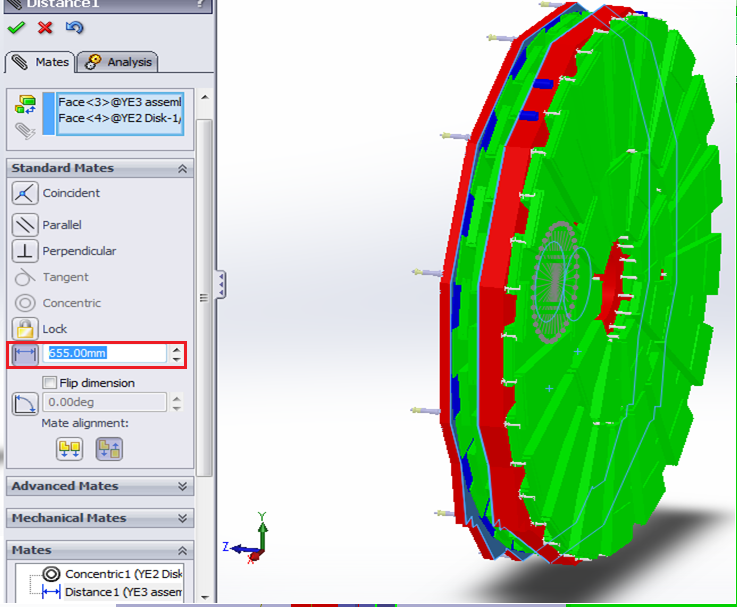 Distance between of the YE2 and YE2 = 9775 mm-9120 mm = 655 mm
* Name of the file: Integration of the YE2 and YE3 with RE31.STEP
Defining of the distances
Distance between YE3 and ME3
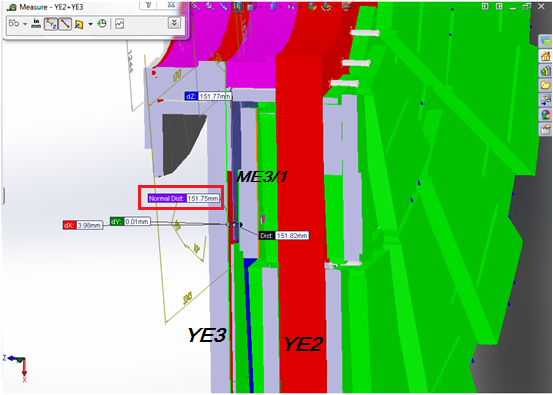 Distance between
 ME3 and RE3/1
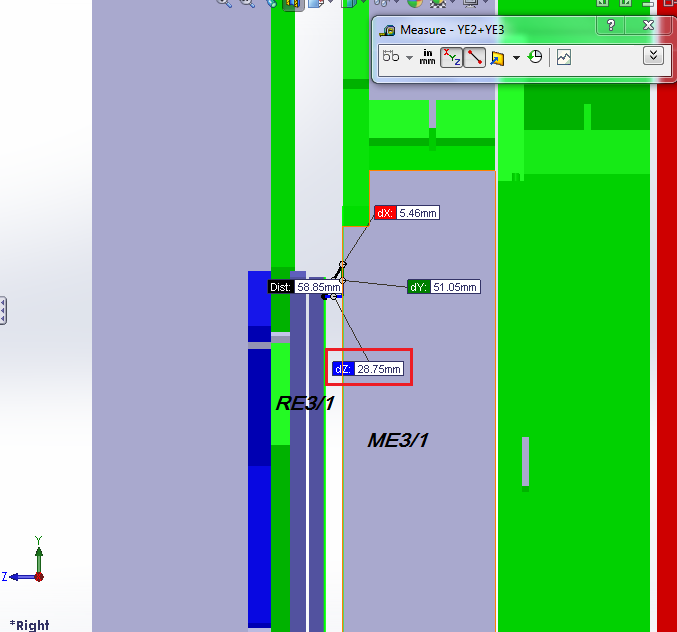 151.75mm !
28.75mm !
* The main document used in the work
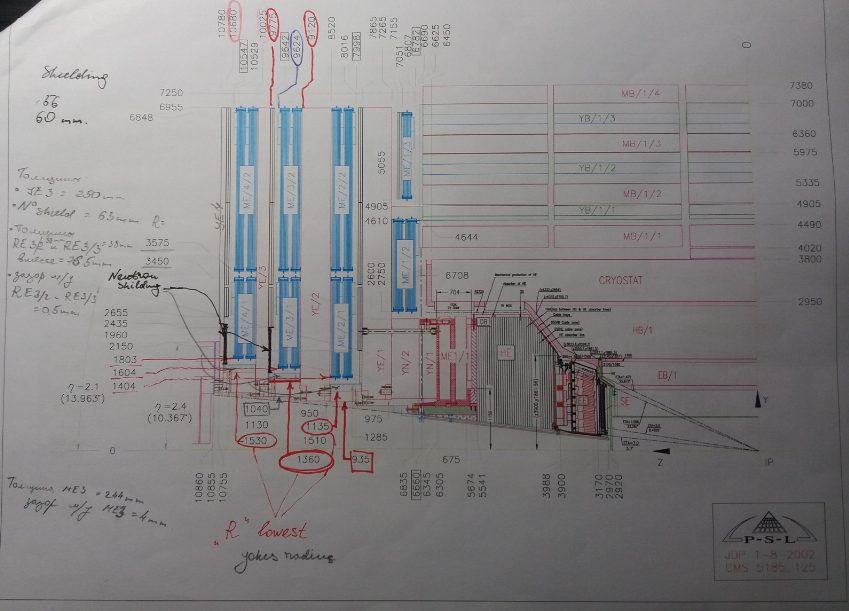